赤星椿象D.F.在哪裡
成員:蔡定瑾、黃奎喨
報告大綱
研究動機與對象
研究子題
分組研究歷程
結果
研究動機與對象
研究動機:我們發現赤星椿象是學校裡數量最多的昆蟲，因此          決定以赤星椿象作為研究對象。
赤星椿象
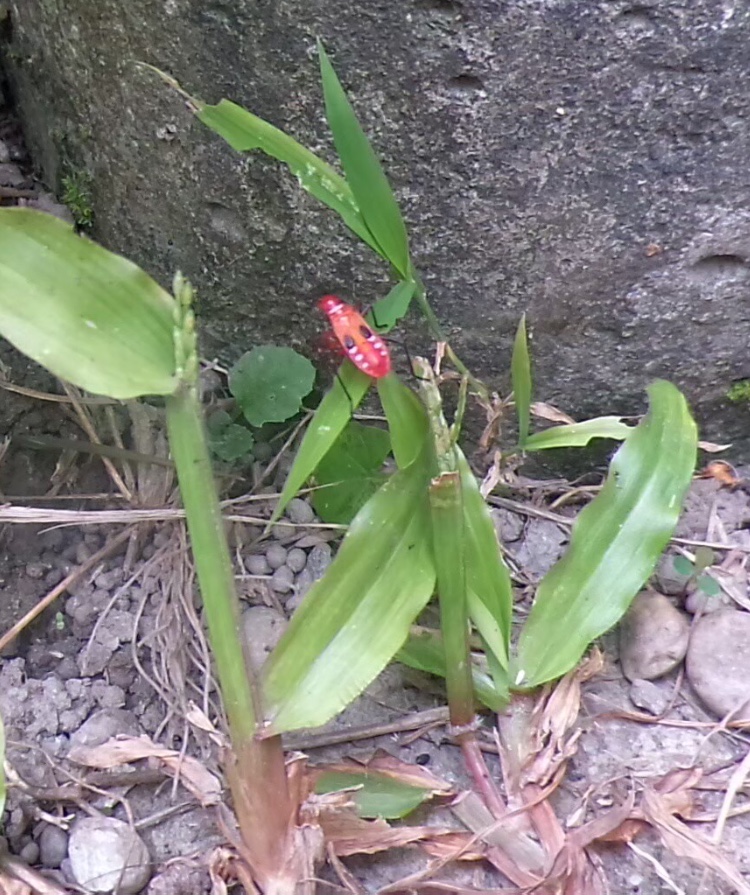 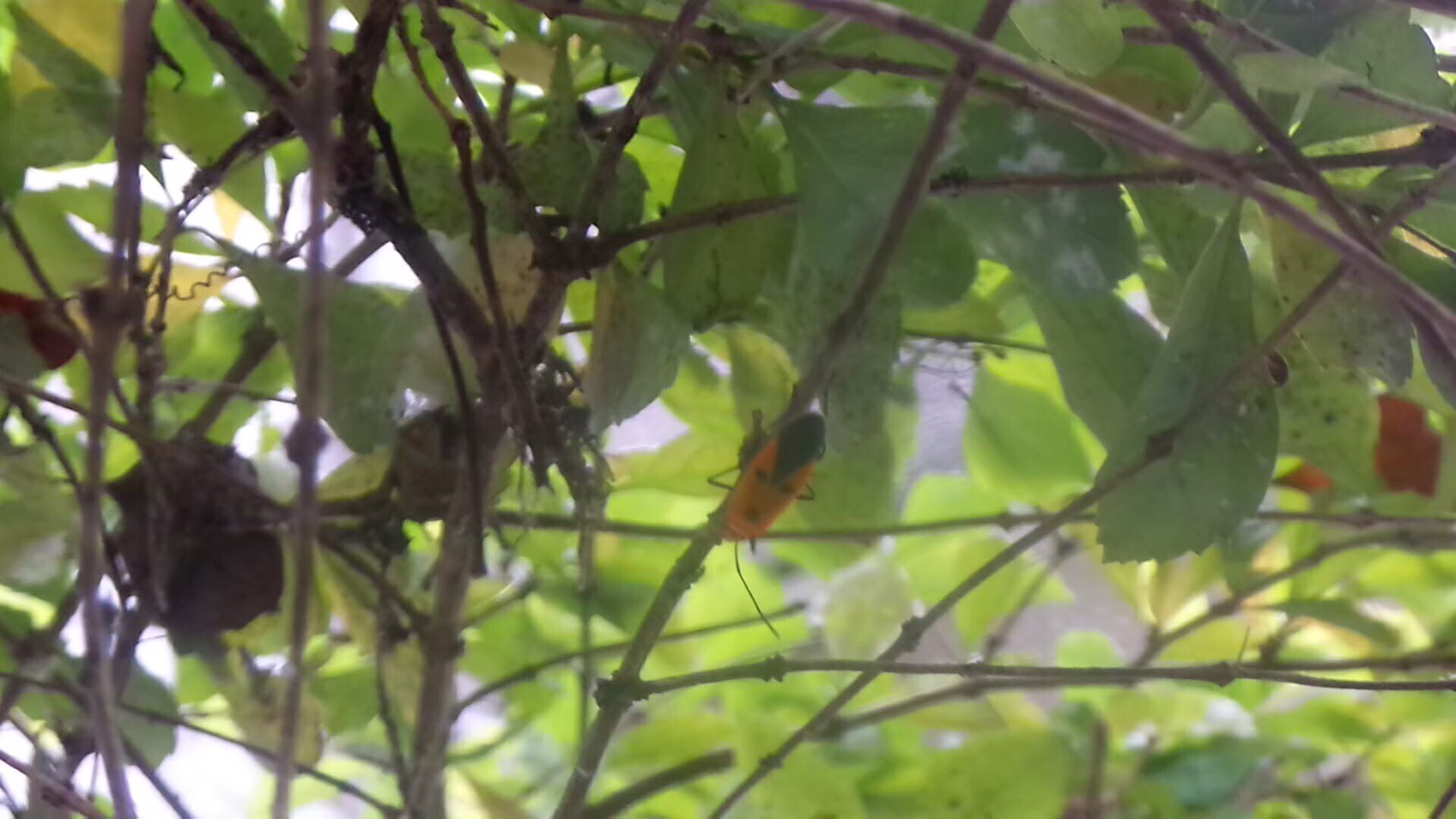 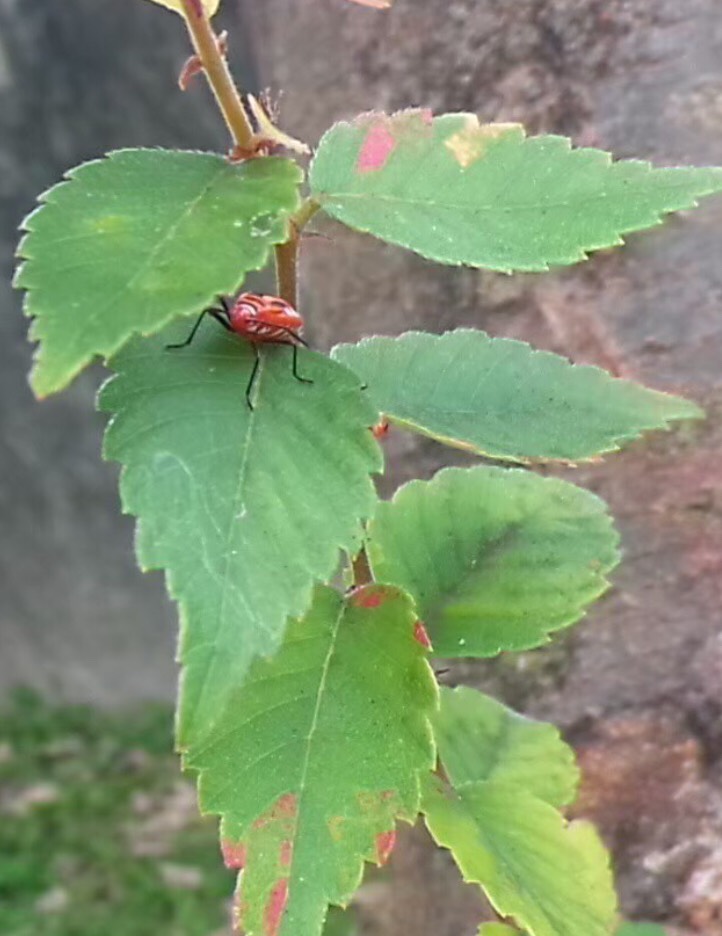 研究子題
人類分布對赤星椿象分布的影響
陽光分布對赤星椿象分布的影響
研究歷程
實驗子題一: 人類分布對椿象分布的影響。

實驗步驟
1觀察人類分布，繪製成圖像化熱點圖。
2觀察赤星椿象分布，繪製成圖像化熱點圖。
3整合兩張圖像化熱點圖，進行觀察分析。
4討論實驗結果並撰寫實驗報告。
分布圖1
紅點：椿象，一個
               點代表三隻
              椿象 
紫色：人，一個點
             代表十五人
討論與發現
    我們發現赤星椿象
    密集的集中於健康
    中心後的遊樂器材
    區及菜園，雖然在
    遊樂器材區 ，但是
    相較於學校其他地
    方，遊樂器材區 的
    學生算少，所以我
    們認為椿象不親人。
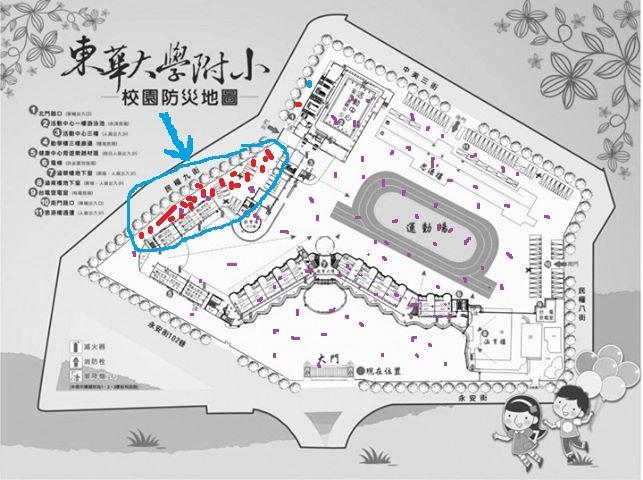 研究歷程
實驗子題二： 陰影分布對椿象分布的影響。

實驗步驟
1觀察陰影分布，繪製成圖像化熱點圖。
2觀察赤星椿象分布，繪製成圖像化熱點圖。
3整合兩張圖像化熱點圖，進行觀察分析。
4討論實驗結果並撰寫實驗報告。
分布圖2
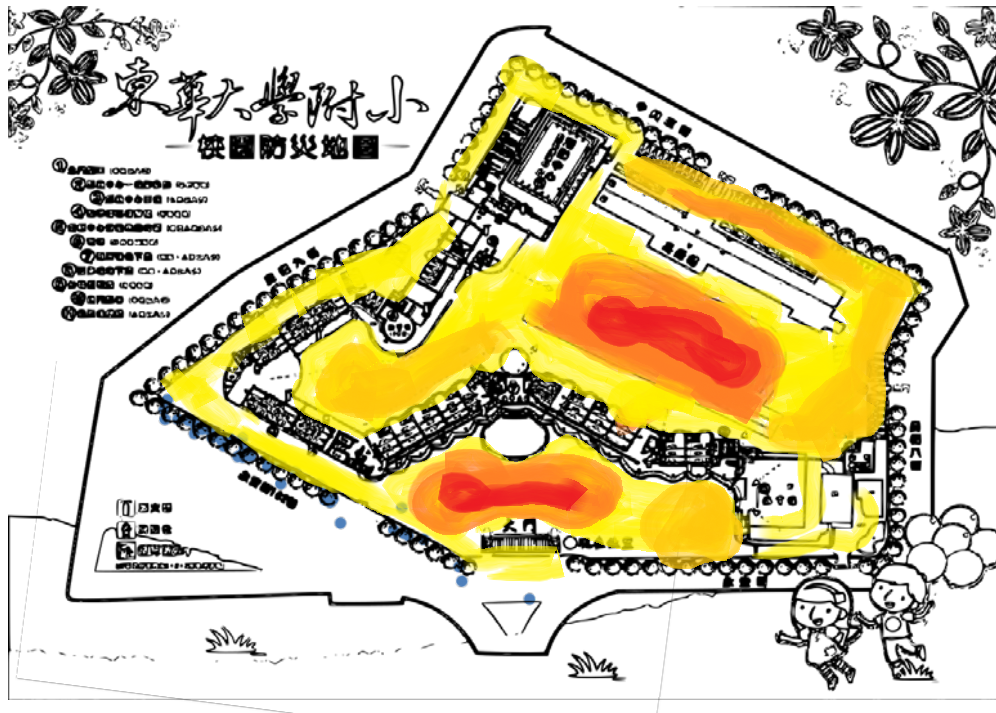 顏色越深:太陽照射
                   時間越長
 討論與發現
     我們發現校內除了室內
    ，所有地方都會受到太
      陽的照射，赤星椿象都
      是待在葉背或是牆角，
      這些地方都沒有被太陽
      照射到，所以我們認為
      椿象不喜歡陽光，但是
      不確定椿象不喜歡陽光
      是因為太陽的高溫，還
      是因為太陽的刺眼陽光。
結果
因為椿象繁殖期已過，因此我們以第一次的觀察印象來進行研究，希望之後可以補救。
        

        1.赤星椿象不親近人，所以會在人少的地方

        2.赤星椿象不喜歡陽光，所以會躲在陰影處

        3.目前還不確定椿象不喜歡陽光是因為太陽的高溫，還是因為太陽的刺眼陽
            光，因為時間不足，所以來不及研究，希望以後可以將這個子題繼續研  
            就下去
謝謝大家